CONCORSO ORDINARIO INFANZIA E PRIMARIA: SPECIALE FLP SCUOLA ROMA
SEGRETERIA PROVINCIALE FLP SCUOLA ROMA
SPECIALE CONCORSO ORDINARIO 
INFANZIA E PRIMARIA
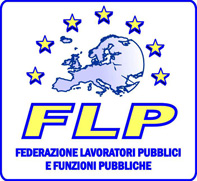 CONCORSO ORDINARIO INFANZIA E PRIMARIA: SPECIALE FLP SCUOLA ROMA
DOPO AVER ACQUISITO IL PARERE DEL CONSIGLIO SUPERIORE DELLA PUBBLICA ISTRUZIONE, IL MIUR DEVE ORA PROCEDERE A PUBBLICARE IL BANDO PER IL CONCORSO ORDINARIO A POSTI DI INSEGNANTE DI SCUOLA DELL’INFANZIA E SCUOLA PRIMARIA. 
I TEMPI DI INDIZIONE DEL CONCORSO, ALLO STATO, NON SONO ANCORA CERTI, MA SI PRESUME CHE, COMUNQUE, ENTRO IL MESE DI GIUGNO IL BANDO ANDRA’ IN GAZZETTA UFFICIALE.
SI PREVEDONO, PER LE QUATTRO PROCEDURE, FATTI SALVI ULTERIORI POSTI CHE DOVESSERO LIBERARSI A SEGUITO DEI PENSIONAMENTI PER EFFETTO COSIDDETTA «QUOTA 100», CIRCA 10.813 POSTI DISPONIBILI,  5.626 PER POSTI COMUNI, E 4.557 PER QUELLI DI SOSTEGNO.
IL CONCORSO AVRÀ VALIDITÀ BIENNALE, E SARÀ BANDITO SOLO IN QUELLE REGIONI IN CUI LE GRADUATORIE DEL CONCORSO 2016 SIANO ESAURITE O COMUNQUE PRESENTANO POCHI ASPIRANTI AL RUOLO.
CONCORSO ORDINARIO INFANZIA E PRIMARIA: SPECIALE FLP SCUOLA ROMA
TITOLI DI ACCESSO PER PARTECIPARE
LAUREATI IN SCIENZE DELLA FORMAZIONE PRIMARIA;
DIPLOMATI MAGISTRALI CHE HANNO CONSEGUITO IL DIPLOMA ENTRO L’A.S. 2001 – 2002. 
TITOLO DI SPECIALIZZAZIONE SU SOSTEGNO (PER CHI CONCORRE PER TALI POSTI);

PROVE D’ESAME
QUASI SICURAMENTE VERRA’ EFFETTUATA, LA PROVA PRESELETTIVA  “COMPUTER-BASED, OSSIA DA SOSTENERE IN PRESENZA SU P.C. CON LA SOMMNISTRAZIONE DI QUESITI A RISPOSTA CHIUSA CHE VERTERANNO SU: 
CAPACITA’ LOGICHE;
COMPRENSIONE DEL TESTO
CONOSCENZA NORMATIVA SCOLASTICA;
CONOSCENZA LINGUA INGLESE ALMENO A LIVELLO B2.
CONCORSO ORDINARIO INFANZIA E PRIMARIA: SPECIALE FLP SCUOLA ROMA
OCCORRE, QUINDI, AL FINE DI SOSTENERE LA SUCCESSIVA PROVA SCRITTA ED ORALE, SUPERARE PRIMA DI TUTTO LA PROVA PRESELETTIVA. 
BISOGNA ANCHE SOTTOLINEARE  CHE LO SVOLGIMENTO DELLA PROVA RICHIEDE DI RISPONDERE AL MAGGIOR NUMERO POSSIBILE DI DOMANDE IN MANIERA CORRETTA,  QUESTO PERCHÉ ALLA PROVA SCRITTA SARANNO AMMESSI UN NUMERO DI CANDIDATI PARI A TRE, O FORSE QUATTRO, VOLTE IL NUMERO DEI POSTI MESSI A CONCORSO.
CONCORSO ORDINARIO INFANZIA E PRIMARIA: SPECIALE FLP SCUOLA ROMA
LA PROVA SCRITTA PER I POSTI COMUNI DELLA SCUOLA DELL’INFANZIA  E’ COSI’ ARTICOLATA:
A) DUE QUESITI A RISPOSTA APERTA CHE PREVEDONO LA TRATTAZIONE ARTICOLATA DI TEMATICHE DISCIPLINARI, CULTURALI E PROFESSIONALI, VOLTI ALL’ACCERTAMENTPO DELLE CONOSCENZE E COMPETENZE DIDATTICO-METODOLOGICHE IN RELAZIONE AI CAMPI DI ESPERIENZA NELLA SCUOLA DELL’INFANZIA
B) UN QUESITO , SUDDIVISO IN OTTO DOMANDE A RISPOSTA CHIUSA, VOLTO ALLA VERIFICA DELLA COMPRENSIONE DI UN TESTO IN LINGUA INGLESE ALMENO A LIVELLO DI B2
CONCORSO ORDINARIO INFANZIA E PRIMARIA: SPECIALE FLP SCUOLA ROMA
PER CHI PARTECIPA ANCHE PER I POSTI DI SOSTEGNO NELLA SCUOLA DELL’INFANZIA SONO   PREVISTI:
A) DUE QUESITI A RISPOSTA APERTA INERENTI ALLE METODOLOGIE DIDATTICHE DA APPLICARSI ALLE DIVERSE TIPOLOGIE DI DISABILITA’, FINALIZZATI A VALUTARE LE CONOSCENZE DEI CONTENUTI E DELLE PROCEDURE  VOLTE ALL’INCLUSIONE SCOLASTICA DEGLI ALUNNI CON DISABILITA’.
B) UN QUESITO , SUDDIVISO IN OTTO DOMANDE A RISPOSTA CHIUSA, VOLTO ALLA VERIFICA DELLA COMPRENSIONE DI UN TESTO IN LINGUA INGLESE ALMENO A LIVELLO DI B2
CONCORSO ORDINARIO INFANZIA E PRIMARIA: SPECIALE FLP SCUOLA ROMA
LA PROVA SCRITTA PER I POSTI COMUNI DELLA SCUOLA PRIMARIA E’ COSI’ ARTICOLATA:
A) DUE QUESITI A RISPOSTA APERTA CHE PREVEDONO LA TRATTAZIONE ARTICOLATA DI TEMATICHE DISCIPLINARI, CULTURALI E PROFESSIONALI, VOLTI ALL’ACCERTAMENTPO DELLE CONOSCENZE E COMPETENZE DIDATTICO-METODOLOGICHE IN RELAZIONE ALLE DISCIPLINE OGGETTO DI INSEGNAMENTO NELLA SCUOLA PRIMARIA
B) UN QUESITO , SUDDIVISO IN OTTO DOMANDE A RISPOSTA CHIUSA, VOLTO ALLA VERIFICA DELLA COMPRENSIONE DI UN TESTO IN LINGUA INGLESE ALMENO A LIVELLO DI B2
CONCORSO ORDINARIO INFANZIA E PRIMARIA: SPECIALE FLP SCUOLA ROMA
PER CHI PARTECIPA ANCHE PER I POSTI DI SOSTEGNO NELLA SCUOLA PRIMARIA  SONO   PREVISTI:
A) DUE QUESITI A RISPOSTA APERTA INERENTI ALLE METODOLOGIE DIDATTICHE DA APPLICARSI ALLE DIVERSE TIPOLOGIE DI DISABILITA’, FINALIZZATI A VALUTARE LE CONOSCENZE DEI CONTENUTI E DELLE PROCEDURE  VOLTE ALL’INCLUSIONE SCOLASTICA DEGLI ALUNNI CON DISABILITA’.
B) UN QUESITO , SUDDIVISO IN OTTO DOMANDE A RISPOSTA CHIUSA, VOLTO ALLA VERIFICA DELLA COMPRENSIONE DI UN TESTO IN LINGUA INGLESE ALMENO A LIVELLO DI B2
CONCORSO ORDINARIO INFANZIA E PRIMARIA: SPECIALE FLP SCUOLA ROMA
IL PROGRAMMA D’ESAME
SIA PER LA SCUOLA DELL’INFANZIA CHE PER LA SCUOLA PRIMARIA, NONCHE’ PER I POSTI DI SOSTEGNO, I CANDIDATI DOVRANNO ESSERE IN POSSESSO DEI REQUISITI CULTURALI E PROFESSIONALI INERENTI ALLO SPECIFICO SETTORE (INFANZIA E PRIMARIA).  TALI CONTENUTI SONO INDICATI NELL’ALLEGATO A AL BANDO DI CONCORSO.
I CANDIDATI PER LA SCUOLA DELL’INFANZIA, INOLTRE, DEVONO DIMOSTRARE DI POSSEDERE ADEGUATE CONOSCENZE E COMPETENZE RELATIVE AL PROPRIO PROFILO PROFESSIONALE, COSI’ COME DELINEATE NELLE INDICAZIONI NAZIONALI PER IL CURRICOLO PER LA SCUOLA DELL’INFANZIA E DEL PRIMO CICLO DI ISTRUZIONE, FINALIZZARE A PROMUOVERE NEI BAMBINI LO SVILUPPO DELL’IDENTITA’, DELL’AUTONOMIA, DELLA COMPETENZA. TALI CONTENUTI SONO INDICATI NELL’ALLEGATO A.2 AL BANDO DI CONCORSO
I CANDIDATI PER LA SCUOLA PRIMARIA, INOLTRE,  DEVONO DIMOSTRARE DI POSSEDERE ADEGUATE CONOSCENZE E COMPETENZE RISPONDENTI ALLE SPECIFICHE FINALITA’ DELLA SCUOLA PRIMARIA DELINEATE NELLE INDICAZIONI NAZIONALI PER IL CURRICOLO DELLA SCUOLA  DEL PRIMO CICLO DI ISTRUZIONE. TALI CONTENUTI SONO INDICATI NELL’ALLEGATO A.3 AL BANDO DI CONCORSO.
CONCORSO ORDINARIO INFANZIA E PRIMARIA: SPECIALE FLP SCUOLA ROMA
IL PROGRAMMA D’ESAME

I CANDIDATI A POSTI DI SOSTEGNO NELLA SCUOLA DELL’INFANZIA E PRIMARIA DEVONO DIMOSTRARE DI POSSEDERE CONOSCENZE E COMPETENZE CHE PERMETTANO DI FAVORIRE UN SISTEMA INCLUSIVO IN CUI L’ALUNNO E’ PROTAGONISTA DELL’APPRENDIMENTO QUALI CHE SIANO LE SUE CAPACITA’, LE SUE POTENZIALITA’ E LE SUE EVENTUALI DIFFICOLTA’. 
IN RELAZIONE, POI, AL SETTORE – OSSIA INFANZIA O PRIMARIA – DEVE DIMOSTRARE DI POSSEDERE ADEGUATE CONOSCENZE E COMPETENZE CON RIFERIMENTO 
AMBITO NORMATIVO- 
AMBITO PSICOPEDAGOGICO E DIDATTICO –
AMBITO DELLA CONOSCENZA DELLA DISABILITA’ E DEGLI ALTRI BISOGNI EDUCATIVI SPECIALI IN UNA LOGICA BIO-PSICO-SOCIALE-
AMBITO ORGANIZZATIVO E DELLA GOVERNANCE- 

TALI CONTENUTI SONO INDICATI NELL’ALLEGATO A.4 AL BANDO DI CONCORSO.
CONCORSO ORDINARIO INFANZIA E PRIMARIA: SPECIALE FLP SCUOLA ROMA
IL PROGRAMMA D’ESAME
PROVA ORALE
LA PROVA ORALE AVRÀ UNA DURATA DI 30 MINUTI E SARÀ DIFFERENTE IN BASE AL POSTO PER CUI SI CONCORRE:
 POSTICOMUNI
LA PROVA SARÀ FINALIZZATA A VALUTARE LA PREPARAZIONE SULLE DISCIPLINE OGGETTO DI INSEGNAMENTO E LA RELATIVA CAPACITÀ DI PROGETTAZIONE DIDATTICA E L'UTILIZZO DELLE TIC. IN PIÙ I CANDIDATI DOVRANNO DIMOSTRARE DI POSSEDERE IL LIVELLO B2 DI INGLESE ANCHE NELL'ESPOSIZIONE ORALE
POSTI DI SOSTEGNO
I CANDIDATI, INVECE, DOVRANNO DIMOSTRARE LA LORO COMPETENZA NELLE ATTIVITÀ DI SOSTEGNO VOLTE ALLA DEFINIZIONE DEGLI AMBIENTI DI APPRENDIMENTO E ALLA PROGETTAZIONE DIDATTICA E CURRICOLARE FINALIZZATA A GARANTIRE L'INCLUSIONE E IL RAGGIUNGIMENTO DI OBIETTIVI ADEGUATI IN BASE ALLE TIPOLOGIE DI DISABILITÀ ANCHE DIMOSTRANDO DI ESSERE IN GRADO DI UTILIZZARE LE TIC. ANCHE QUI I CANDIDATI DOVRANNO DIMOSTRARE DI POSSEDERE IL LIVELLO B2 DI INGLESE ANCHE NELL'ESPOSIZIONE ORALE
CONCORSO ORDINARIO INFANZIA E PRIMARIA: SPECIALE FLP SCUOLA ROMA
PER ULTERIORI INFORMAZIONI SUL BANDO DI CONCORSO  
PER INFORMAZIONI ED ASSISTENZA SUI DETTAGLI DEL PROGRAMMA DI ESAME
PER INFORMAZIONI RELATIVE ALLE INIZIATIVE FORMATIVE INERENTI LE PROVE CONCORSUALI
RIVOLGITI ALLA NOSTRA SEDE PROVINCIALE IN VIA PIAVE, 61 ROMA
FISSA L’APPUNTAMENTO
tutti i giorni (esclusi i festivi ed i prefestivi) dalle ore 10,00 alle ore 18,00 nei seguenti modi:

	telefonando o inviando un messaggio whatsapp al numero 3389424061;
	inviando una richiesta tramite il nostro sito www.flpscuolaroma.it dalla pagina “contatti”;  
	scrivendo una mail a c.cerenzia@flpscuolaroma.it